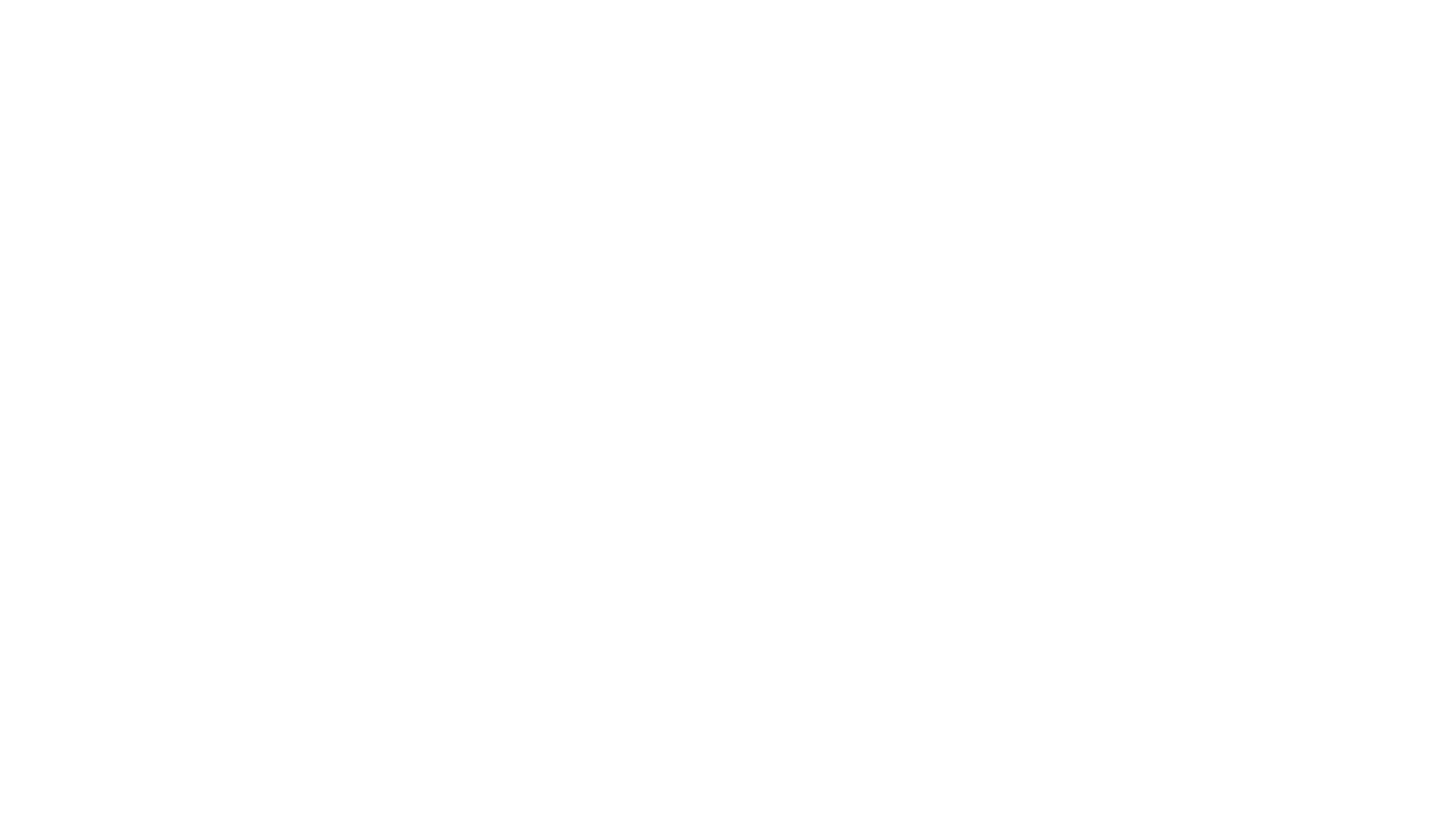 Taller
Integrantes:
Nombre de integrantes
Tamaño de la población humana global en comparación con la tasa de crecimiento
3
[Speaker Notes: Figure 6.2  Global human population size compared with population growth rate, 1990–2015.
Critical thinking: Why do you think that while the annual growth rate of world population has generally dropped since the 1960s, the population has continued to grow?]
TallerObjetivo: Analizar  la dinámica poblacional mediante la observación de una gráfica de tendencias
La imagen de la lámina anterior compara la tasa de crecimiento poblacional vs el tamaño de la población a nivel mundial.
Pregunta 1: ¿Por qué cree que si bien la tasa de crecimiento anual de la población mundial generalmente ha disminuido desde la década de 1960, la población humana ha seguido creciendo?
Pregunta 2: ¿En que etapa de transición demográfica piensa Ud. Que se encuentra Ecuador?
Actividades
Cada integrante escribe una respuesta de forma individual
Deje su comentario en al menos en una de las respuestas de sus compañeros
Plenaria: Discutan sobre llegar a un acuerdo en la respuesta
Escribir la respuestas consensuadas. Proporcione una respuesta argumentada de ser posible emplee ejemplos
Recurso: Para la pregunta 1 se recomienda revisar la siguiente página web https://ourworldindata.org/future-population-growth
Respuesta
Nombre de integrante:
Respuesta 1:
Respuesta 2:


Comentario de otro compañero a la respuesta (escribir su nombre)
Respuesta
Nombre de integrante:
Respuesta 1:
Respuesta 2:



Comentario de otro compañero a la respuesta (escribir su nombre)
Respuesta
Nombre de integrante:
Respuesta 1:
Respuesta 2:



Comentario de otro compañero a la respuesta (escribir su nombre)
Respuesta
Nombre de integrante:
Respuesta 1:
Respuesta 2:



Comentario de otro compañero a la respuesta (escribir su nombre)
Respuesta
Nombre de integrante:
Respuesta1:
Respuesta 2:



Comentario de otro compañero a la respuesta (escribir su nombre)
Respuesta
Nombre de integrante:
Respuesta1:
Respuesta 2:



Comentario de otro compañero a la respuesta (escribir su nombre)
Respuesta de grupo
Luego de debatir coloque aquí la respuesta a la preguntas después de llegar a acuerdos. Proporciones una respuesta con argumentos